Careers in the Computing, Technology and Digital Sector
What is the Computing Sector?Your job could involve creating applications or systems, solving problems with technology or supporting people who use it. JOBS? Computer Programmer, Computer Games Developer, Cyber Intelligence Officer, IT Director and many more….
What jobs are in the Computing Sector?
You can research many jobs related to Computing, Technology and Digital on - The National Careers Service Website – simply type into google ‘next step job profiles’ and a list of job sectors will appear.
Research is useful as it allows you to know what jobs are available within a particular sector
Software Developer – In this role developers design, build and test computer programmes for business, education and leisure activities
Your day-to-day tasks may include:

talking through requirements with the client and the development team
taking part in technical design and progress meetings
writing or amending computer code
testing software and fixing problems
keeping accurate records of the development process, changes and results
carrying out trials and quality checks before release
maintaining and supporting systems once they're up and running


SALARY - £20,000 to £70,000 (Experienced)
Skills needed to be a Computer Programme Developer
You'll need:

analytical thinking skills
maths knowledge for understanding programming
to be thorough and pay attention to detail
the ability to come up with new ways of doing things
complex problem-solving skills
excellent verbal communication skills for sharing ideas
persistence and determination
thinking and reasoning skills
to be able to use a computer and the main software packages confidently
Entry Requirements:
You could do a foundation degree, higher national diploma or a degree in:

computer science
information technology
software development
software engineering for business
maths
Entry requirements
You'll usually need:

1 or 2 A levels for a foundation degree or higher national diploma
2 to 3 A levels for a degree
OR Apprenticeship
You could do a software developer higher apprenticeship or degree apprenticeship in software engineering.

You could also complete a digital and technology solutions degree apprenticeship.

Entry requirements
You'll usually need:

4 or 5 GCSEs at grades 9 to 4 (A* to C) and college qualifications like A levels for a higher or a degree apprenticeship
OR On the job
You may be able to apply for a place on a graduate training scheme with a company if you have a degree. These are often open to non-IT graduates as well as those with a computing qualification.
Location of Jobs?
Most of the jobs are in London and the South East of England
www.icould.com
Videos related to different professions
https://icould.com/stories/ - https://icould.com/stories/tom-r/

HEARING A STORY OF SOMEONE IN A JOB CAN BE VERY USEFUL AS THEY DESCRIBE THEIR EXPERIENCE!!
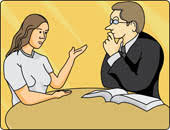